בס"ד
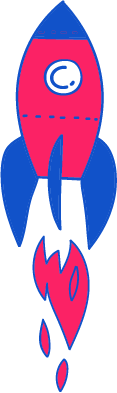 מערכת שיעורים למגזר החרדי
שיעור מדעים לכיתה ו'
נושא השיעור: תהליך החקר המדעי - חקר כוכבי הנייר
עם המורה: נחמה בראמי
בשיתוף צוות ההדרכה
מה להביא לשיעור?
מחברת
כלי כתיבה
מספריים
ניירות מסוגים שונים, לדוגמה:
נייר הדפסה, 
בריסטול, 
נייר סופג, 
נייר אפיה, 
נייר סינון.
צלחות
מים
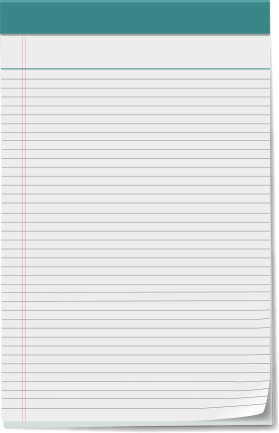 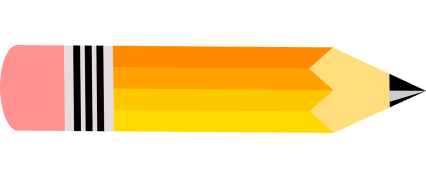 מה נלמד היום?
תהליך החקר המדעי:
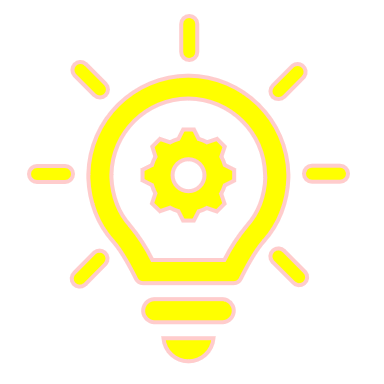 [Speaker Notes: שלום ילדים, היום נכיר את תהליך החקר המדעי. תוך כדי נבצע ניסוי מעניין מאוד.
לתהליך החקר מספר שלבים: שואלים, משערים, מתכננים ניסוי, מבצעים אותו ורואים מה ניתן ללמוד מהתוצאות.
במעבדה – החקר לפעמים מתבצע בשלבים לא כל כך מסודרים.
לפעמים, יש צורך לחזור לשלב קודם או לעבוד ברצף אחר. אבל אלה הם השלבים המרכזיים.
אתם רואים את הנורה הצהובה? הנורה הצהובה תלווה אותנו במהלך השיעור ותעזור לנו לדעת היכן אנחנו בכל שלב משלבי תהליך החקר המדעי.  
מוכנים להתחיל? נתחיל בתצפית בתופעה.]
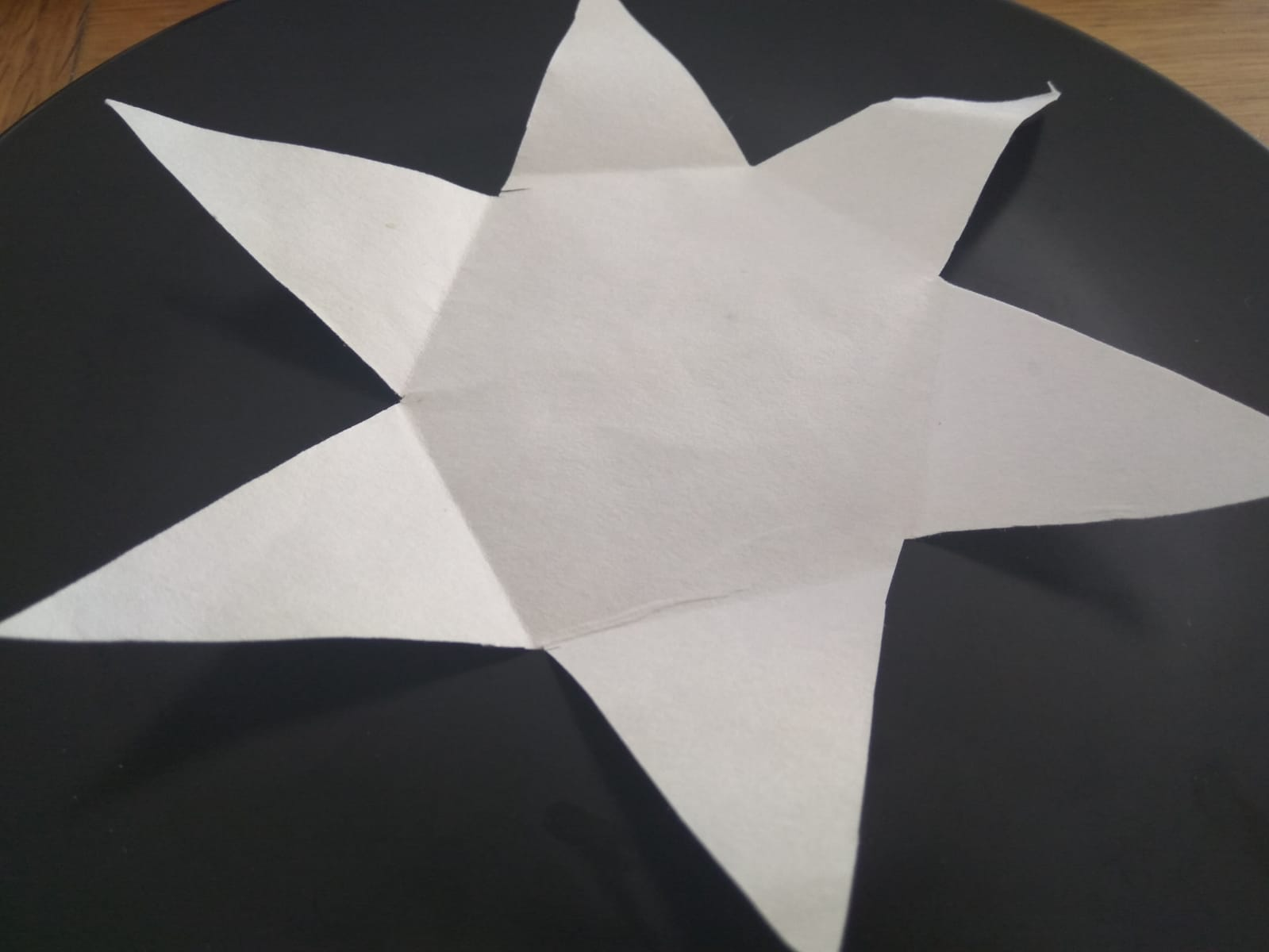 מתבוננים בתופעה
הכנו כוכב העשוי מנייר. 
קיפלנו את קרני הכוכב כלפי פנים 
והנחנו אותו בצלחת מים.
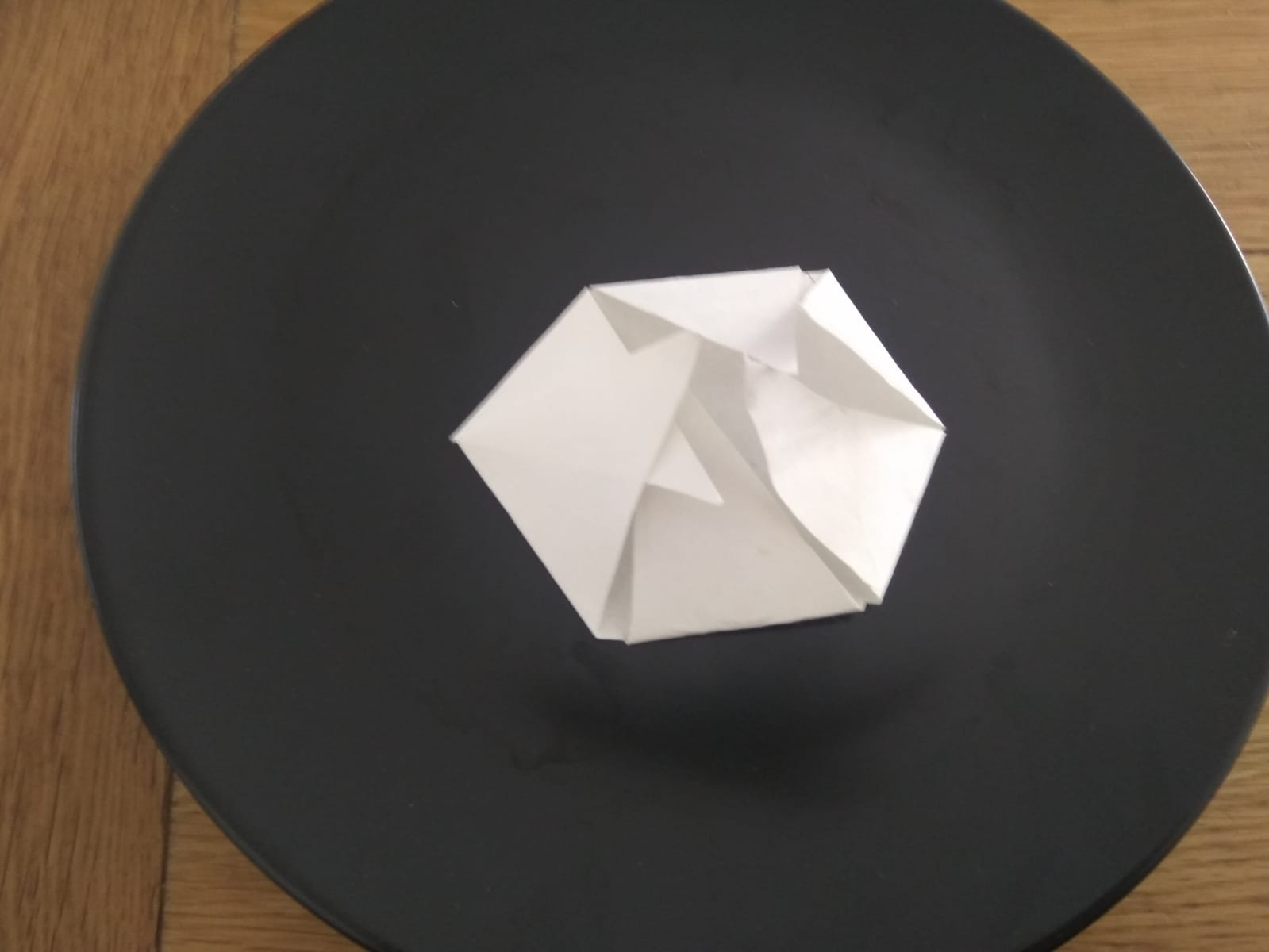 [Speaker Notes: בואו נתחיל בתופעה מעניינת. 
הכנו כוכב העשוי מנייר, קיפלנו את קרני הכוכב כלפי פנים והנחנו אותו בצלחת מים.
צפו בהסרטת ההדגמה.]
מתבוננים בתופעה
תיאור התופעה ושאילת שאלות
כתבו במחברת תיאור קצר של התופעה.
נסחו שאלות שהתעוררו בכם בעקבות תצפית בתופעה:  

מה קרה?
שאלות שהתעוררו:
מתארים התופעה ושואלים שאלות
מה קרה?  
כוכב הנייר נרטב, וקרני הכוכב נפתחו. 

שאלות שהתעוררו: 
מה גרם לפתיחת הקרניים? 
האם זה משנה באיזה נייר משתמשים?
מה משפיע על מהירות פתיחת הקרניים?
[Speaker Notes: ראינו שברגע שהנחנו את כוכב הנייר במים והוא נרטב, הקרניים שלו נפתחו.
ודאי שאלתם מגוון של שאלות. אותי עניין לדעת... (להקריא שאלות)]
שאלת חקר
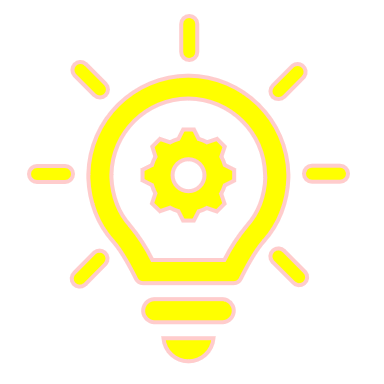 [Speaker Notes: לאחר שצפינו בתופעה ושאלנו שאלות שמעניינות אותנו, אנחנו מגיעים לשלב בו מנסחים את שאלת החקר המדעי. 
לא כל שאלה היא שאלת חקר מדעי. מהי שאלת חקר?]
מהי שאלת חקר מדעית?
שאלה פתוחה הנובעת מתוך התבוננות בתופעה או מתוך בעיה, ואפשר לענות עליה באמצעות שימוש בכלי חקר שונים: תצפית או ניסוי.

שאלת חקר בודקת קשר בין שני גורמים: גורם משפיע וגורם מושפע.
[Speaker Notes: לא כל שאלה היא שאלת חקר מדעית. למשל מה היא עיר הבירה של צרפת? 
זו לא שאלת חקר מדעית אלא מידענית, זו שאלה של מידע, ונוכל לפתוח ספרים ולגלות את התשובה.  
שאלה שעליה רוצים לקבל תשובה באמצעות ניסוי או תצפית נקראת שאלת חקר מדעית.]
מזהים גורמים משפיעים
שערו: 
אילו גורמים עשויים להשפיע על מהירות הפתיחה של כוכבי הנייר?
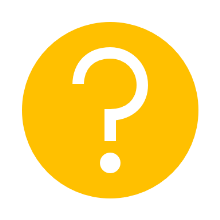 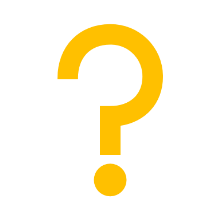 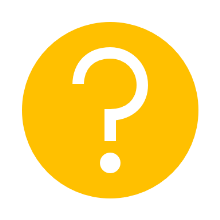 [Speaker Notes: היום נחקור את התופעה של פתיחת כוכבי הנייר במים. 
לפני שננסח שאלת חקר, נחשוב מה עשוי להשפיע. 
כשעורכים ניסוי חשוב מאוד לזהות ולקחת בחשבון את כל הגורמים שעשויים להשפיע.]
טמפרטורת הסביבה
מזהים גורמים משפיעים
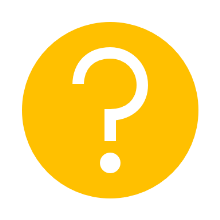 מרכיבי התופעה:                                         מרכיבים בסביבה:
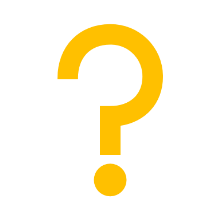 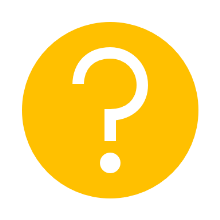 [Speaker Notes: נזהה תחילה מה הם מרכיבי התופעה שראינו. ואז נחשוב לגבי כל מרכיב מה עשוי להשפיע.  
מרכיבי התופעה: נייר, נוזל וצלחת, 
נחשוב גם על מרכיבים בסביבה שעשויים להשפיע: למשל טמפרטורת הסביבה.]
צלחת
מרכיבים בסביבה
נוזל
נייר
זיהוי גורמים משפיעים
סוג הנייר
גודל קרני הכוכב
צורת הנייר
סוג הנוזל
כמות הנוזל
טמפ'
הסביבה
גודל הצלחת
[Speaker Notes: אם נתייחס למרכיב הנייר, אפשר לחקור לפחות שלושה גורמים משפיעים בתוכו: צורת הנייר שנגזור – כוכב למשל או פרח,
גודל קרני הכוכב – אולי זה משנה אם נגזור קרניים קצרות או ארוכות.
ואולי גם סוג הנייר משפיע. אולי הכוכב יפתח במהירות אחרת אם ניקח קרטון מול נייר.
ומה לגבי הנוזל – גם כאן יכולים להיות מספר גורמים משפיעים: כמות הנוזל שנשים בצלחת. אולי גם סוג הנוזל שנשתמש – מים / שמן / חלב..
מנסים לחשוב על כל הגורמים שיכולים להשפיע, מתוכם נבחר לחקור בכל ניסוי - רק גורם אחד.
בחרו – איזה גורם מעניין אתכם לחקור?]
הגורם המושפע
הגורם המושפע משתנה בעקבות הגורם המשפיע. 

הגורם המושפע:
מהירות הפתיחה של כוכבי הנייר.

כיצד נמדוד את מהירות הפתיחה של כוכבי הנייר?
[Speaker Notes: לאחר שבחרנו את הגורם המשפיע - נתייחס לגורם המושפע.
זה למעשה מה שמשתנה בניסוי.
גם כאן יש כמה אפשרויות בחירה. הפעם נבחר לבדוק את מהירות הפתיחה של כוכבי הנייר.
כיצד נוכל למדוד את המהירות?
כמובן, בעזרת שעון עצר או טיימר.]
מנסחים שאלת חקר
תבניות שעוזרות לנסח שאלת חקר:
מה הקשר בין...      לבין...?
כיצד הגורם... משפיע על...?
כיצד משפיע שינוי... על...?
[Speaker Notes: לאחר שזיהינו את הגורם המשפיע ואת הגורם המושפע שאנו רוצים לחקור,
ננסח את שאלת החקר.
זכרו, שאלת החקר המדעית בודקת קשר בין שני משתנים.
עד שמתרגלים לנסח שאלת חקר טובה, אפשר להיעזר בתבניות לניסוח שאלת חקר.
למשל: כיצד משפיע משהו על משהו,
או: מה הקשר בין משהו למשהו.
נסחו בבקשה במחברת - את שאלת החקר שלכם, עם הגורם המשפיע שבחרתם ועם הגורם המושפע – מהירות פתיחת הכוכב.]
מנסחים שאלת חקר
כיצד משפיע שינוי סוג הנייר 
על מהירות פתיחת קרני כוכב הנייר?
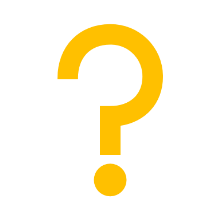 [Speaker Notes: אני בחרתי כגורם משפיע את סוג הנייר.
לכן השאלה שלי מנוסחת כך (להקריא)
בדקו – האם בשאלה שניסחתי יש גורם משפיע וגורם מושפע?]
מנסחים שאלת חקר
כיצד משפיע שינוי סוג הנייר 
על מהירות פתיחת קרני כוכב הנייר?
משפיע
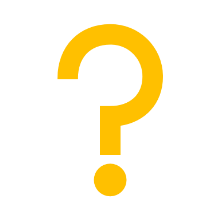 מושפע
[Speaker Notes: נכון מאוד!
סוג הנייר הוא הגורם המשפיע, מהירות פתיחת הכוכב הוא הגורם המושפע.
נחשוב, איך נשנה את סוג הנייר? זה פשוט – נוכל להשתמש בכל מיני סוגי נייר. למשל: נייר אפיה, נייר סופג, נייר בריסטול, דף נייר, נייר סינון.]
ממה עשוי הנייר?
ממה עשוי הנייר? 
נייר עשוי מצמחים, המורכבים מתאים.
תאית היא החומר אשר ממנו עשויים דפנות התאים בצמח. 
כאשר המים נספגים הם גורמים לסיבים להתנפח ולהתרחב. 
התרחבות הסיבים גורמת ליישור הקפלים.
השערת חקר
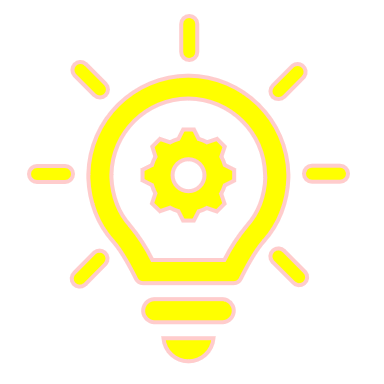 [Speaker Notes: והנה הגענו לשלב ההשערה. מהי השערה בעצם?]
מהי השערת חקר?
השערת חקר היא תשובה אפשרית לשאלת החקר. 

השערת חקר תכלול נימוק המבוסס על הסבר מדעי. יש לנסח את ההשערה באופן שניתן לבדוק אותה.

לאחר ביצוע הניסוי נבדוק אם אוששנו או הפרכנו את ההשערה.
[Speaker Notes: כשמניחים השערה - בעצם מנסים לחשוב על תשובה אפשרית לשאלת החקר – מה אנחנו חושבים שיקרה.
חשוב מאוד לנמק את ההשערה כדי שלא תישאר בגדר ניחוש.
הנימוק יכול להיות על בסיס של ידע מדעי או ניסיון מהחיים.
אחרי שמבצעים את הניסוי בודקים אם אוששנו את ההשערה, כלומר אם צדקנו, או אם הפרכנו את ההשערה – כלומר אם התוצאה הייתה שונה ממה שציפינו, וזה בסדר לקבל תוצאה שונה ממה ששיערנו, כך פועל המדע, אנחנו לא תמיד צודקים בהשערה.
גם בניסוח השערה מתייחסים לקשר בין הגורם המשפיע למושפע]
כיצד מנסחים השערה?
תבניות שיסייעו לנסח את השערת החקר :

ככל ש...........כך........ ......            אם........אז..........
כיוון ש.. (הבסיס המדעי  להשערה):                   כיוון ש.. (הבסיס מדעי  להשערה):       
  __________________              __________________
[Speaker Notes: גם בניסוח השערה מתייחסים לקשר בין הגורם המשפיע למושפע.]
כותבים השערת חקר
אני משער שככל שבנייר יהיו יותר סיבי תאית, כך מהירות הפתיחה תהיה מהירה יותר. ולכן ניירות כמו נייר הדפסה, נייר סינון, ייפתחו מהר יותר מנייר אפיה ובריסטול. כיוון שכאשר המים נספגים הם גורמים לסיבים שבנייר להתנפח ולהתרחב.
[Speaker Notes: אשתף אתכם בהשערת החקר שכתבתי...]
תכנון  הניסוי
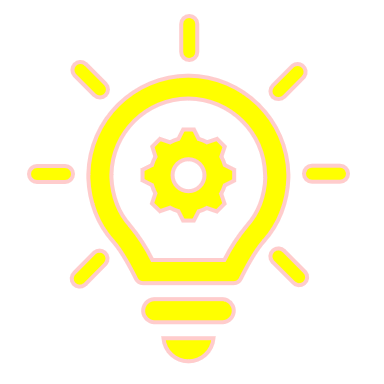 [Speaker Notes: הגענו לשלב תכנון הניסוי. איזה כיף!  חשוב לתכנן את הניסוי על פי הכללים כדי לקבל תוצאות שנוכל ללמוד מהן ולהסיק מסקנות.]
מתכננים ניסוי
ציוד וחומרים: 		                            מהלך הניסוי:
גורמים קבועים
בקרה
חזרות
חזרות
מקום הניסוי
מקום הניסוי
זמן
זמן
פירוט הכלים, החומרים 
 ומכשירי
המדידה  
הדרושים
לביצוע הניסוי
[Speaker Notes: אז למה צריך לשים לב בעת תכנון הניסוי?
חשוב לתכנן היטב את כל שלבי הניסוי, מה נבצע בכל שלב? כמה זמן זה ייקח לנו? כמה פעמים נבדוק וכיצד? אילו חומרים וציוד נצטרך.]
גורמים קבועים
סוג הנייר
גודל קרני הכוכב
צורת הנייר
משפיע
קבוע
יש להקפיד לשנות רק את הגורם המשפיע ולהשאיר את שאר הגורמים קבועים (ללא שינוי).
כך נוכל להוכיח שהגורם המשפיע הוא זה שהשפיע על התוצאות ולא גורם אחר.
קבוע
סוג הנוזל
כמות הנוזל
קבוע
קבוע
טמפ'
הסביבה
גודל הצלחת
קבוע
קבוע
[Speaker Notes: זוכרים שחשבנו על כל הגורמים שיכולים להשפיע על התופעה ובחרנו לחקור רק אחד – את סוג הנייר?
בתכנון הניסוי, חשוב מאוד לשים לב שאנחנו באמת בודקים רק גורם אחד ושאר הגורמים נשארים אחידים בניסוי.
למשל: אם בחרנו לחקור את סוג הנייר, אז נשאיר את שאר הגורמים קבועים ולא נשנה אותם: הגודל, הנוזל, הצלחת וכן הלאה.
כך נוכל להוכיח שהגורם הזה השפיע על התוצאות ולא גורם אחר.]
ביצוע חזרות על הניסוי
חשוב לחזור על הניסוי מספר פעמים ולא להסתפק במדידה אחת.
כך נמנע הסקת מסקנה מוטעית הנובעת משגיאות מדידה והפרעות לא צפויות.
ביצוע חזרות מגדילה את מהימנות התוצאות.

כמה פעמים נחזור על ניסוי השפעת סוג הנייר על מהירות פתיחת כוכבי הנייר?
[Speaker Notes: האם הייתם סומכים על ניסוי שבוצע רק פעם אחת?
כמובן שלא. במקרה כזה יתכן שהייתה שגיאה או תקלה שלא שמנו לב אליה ונסיק מסקנה שגויה.
לכן חשוב מאוד לחזור על הניסוי... (להמשיך להקריא)]
חזרות הניסוי
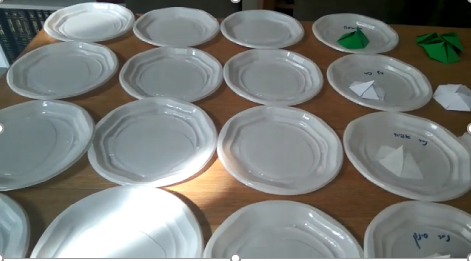 בריסטול
ניירות הדפסה
נייר אפיה
נייר סינון
[Speaker Notes: נחזור על הניסוי 3 פעמים. 
כל סוג של נייר נבדוק את פתיחת הכוכב שלוש פעמים
הנה הצלחות שהכנתי לצורך הניסוי. הכנתי גם צלחות לנייר סופג, בתמונה זו לא רואים אותן.]
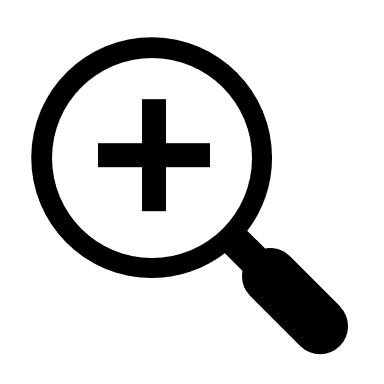 קבוצת בקרה
חשוב לכלול בתכנון הניסוי קבוצת בקרה.
בקבוצת הבקרה נבצע את הניסוי ללא שינויים.
עורכים השוואה בין תוצאות קבוצת הבקרה לתוצאות קבוצת הניסוי. 
התנאים של קבוצת הבקרה יהיו זהים לקבוצת הניסוי שלנו אך לא יכילו את הגורם המשפיע, או שינוי שלו.
כך נוכל להיות בטוחים שאכן הגורם שהשפיע הוא מה ששיערנו ונשלול כל הסבר אחר  לתוצאות .
קבוצת בקרה
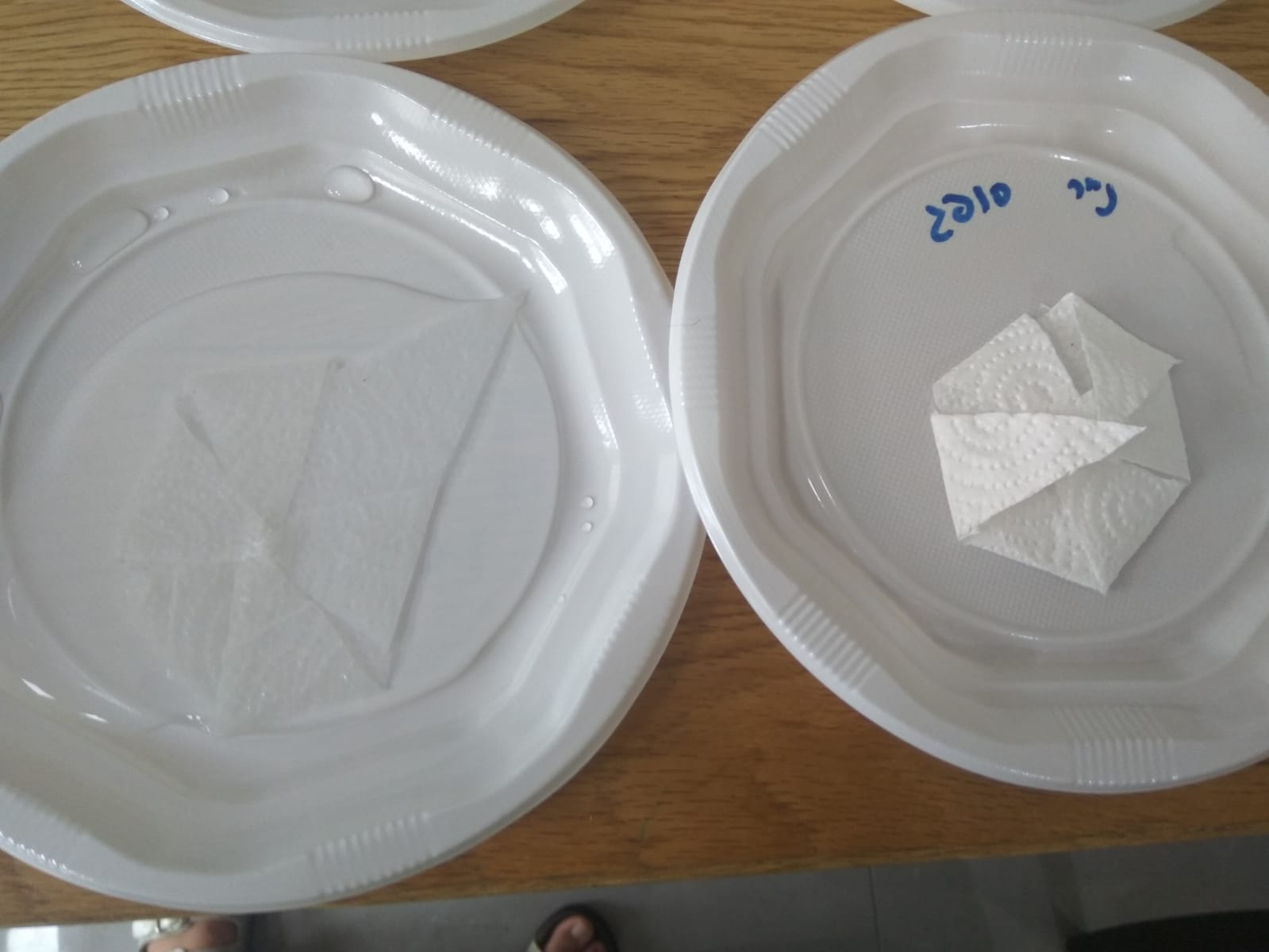 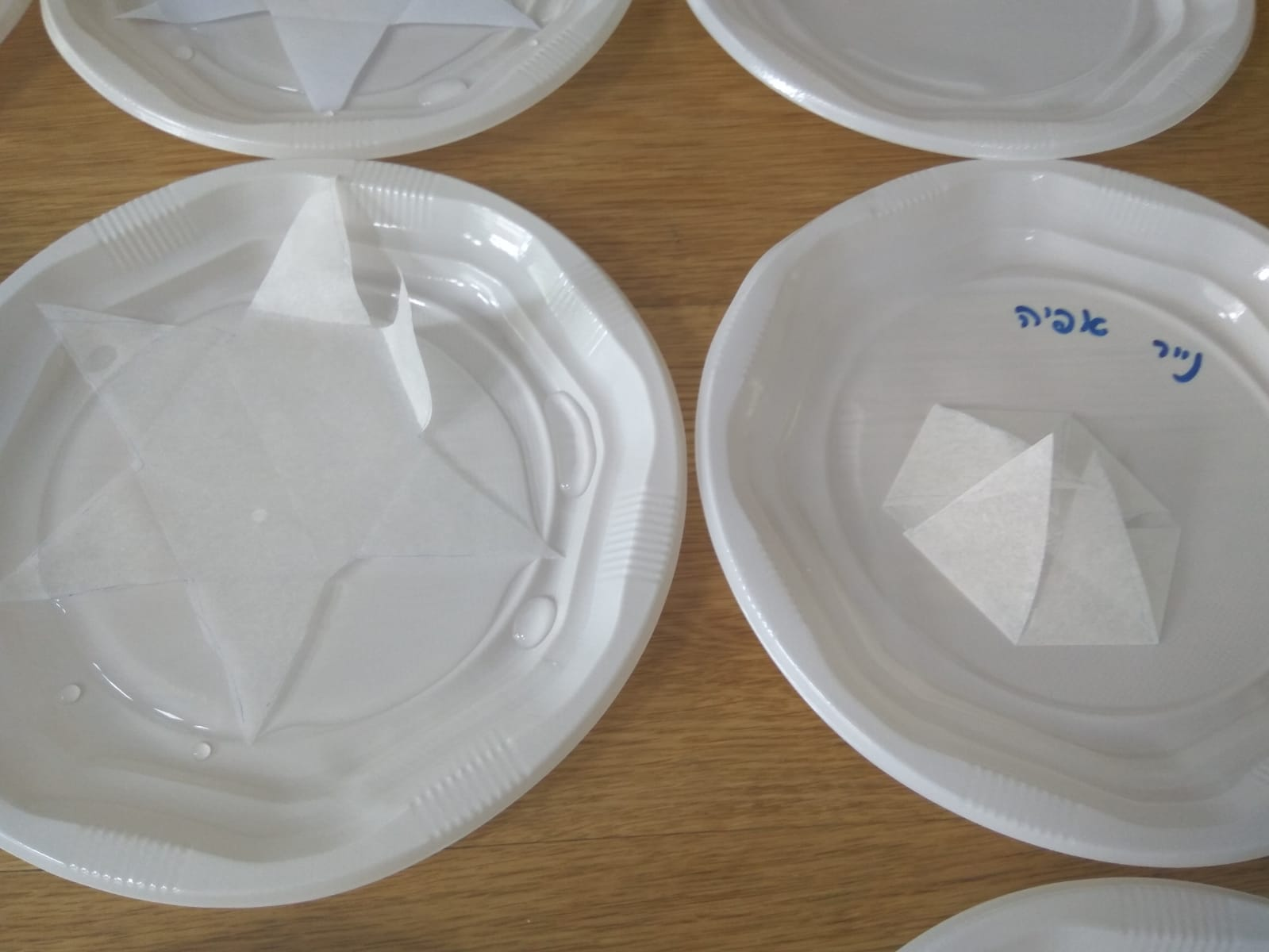 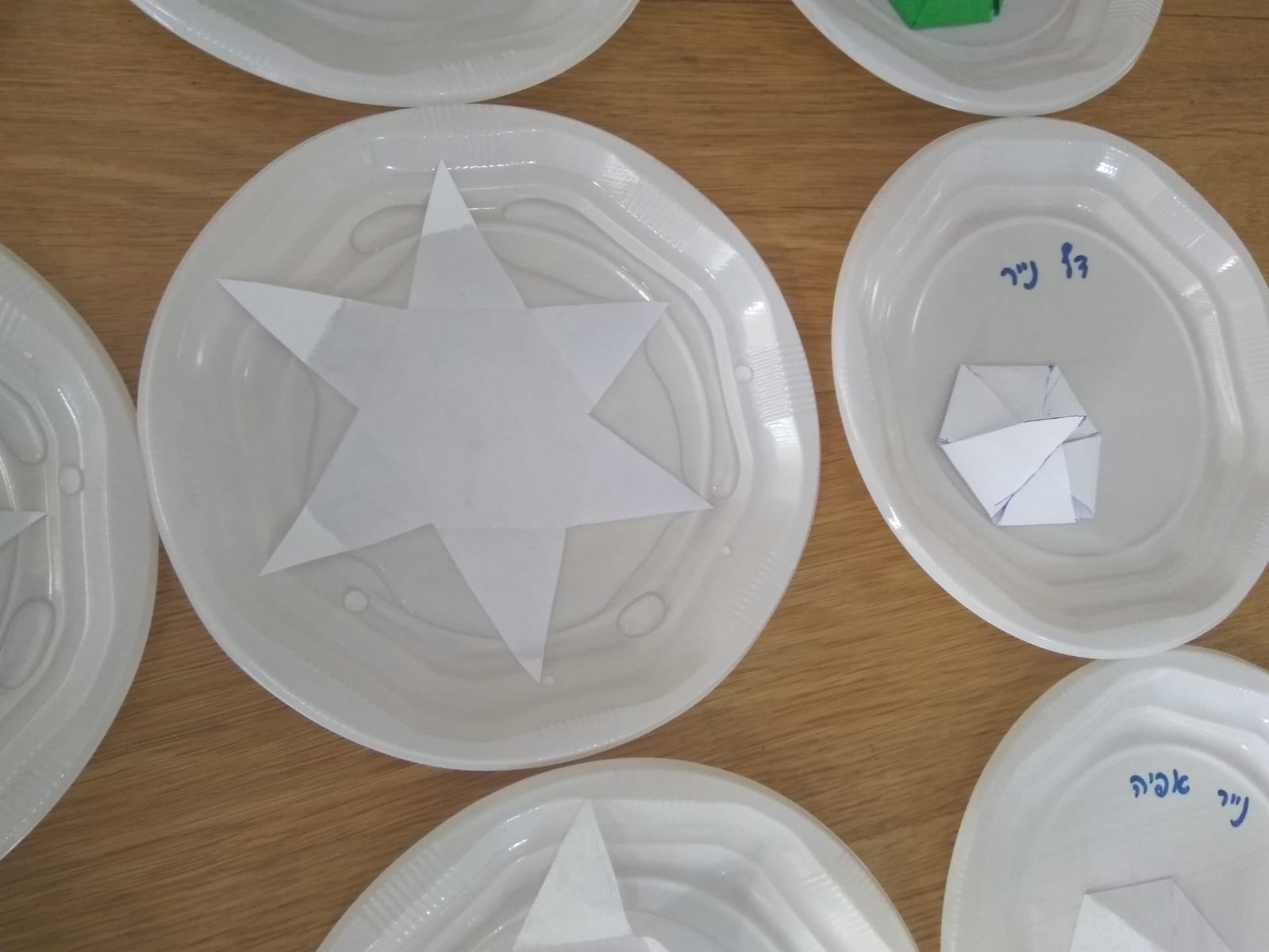 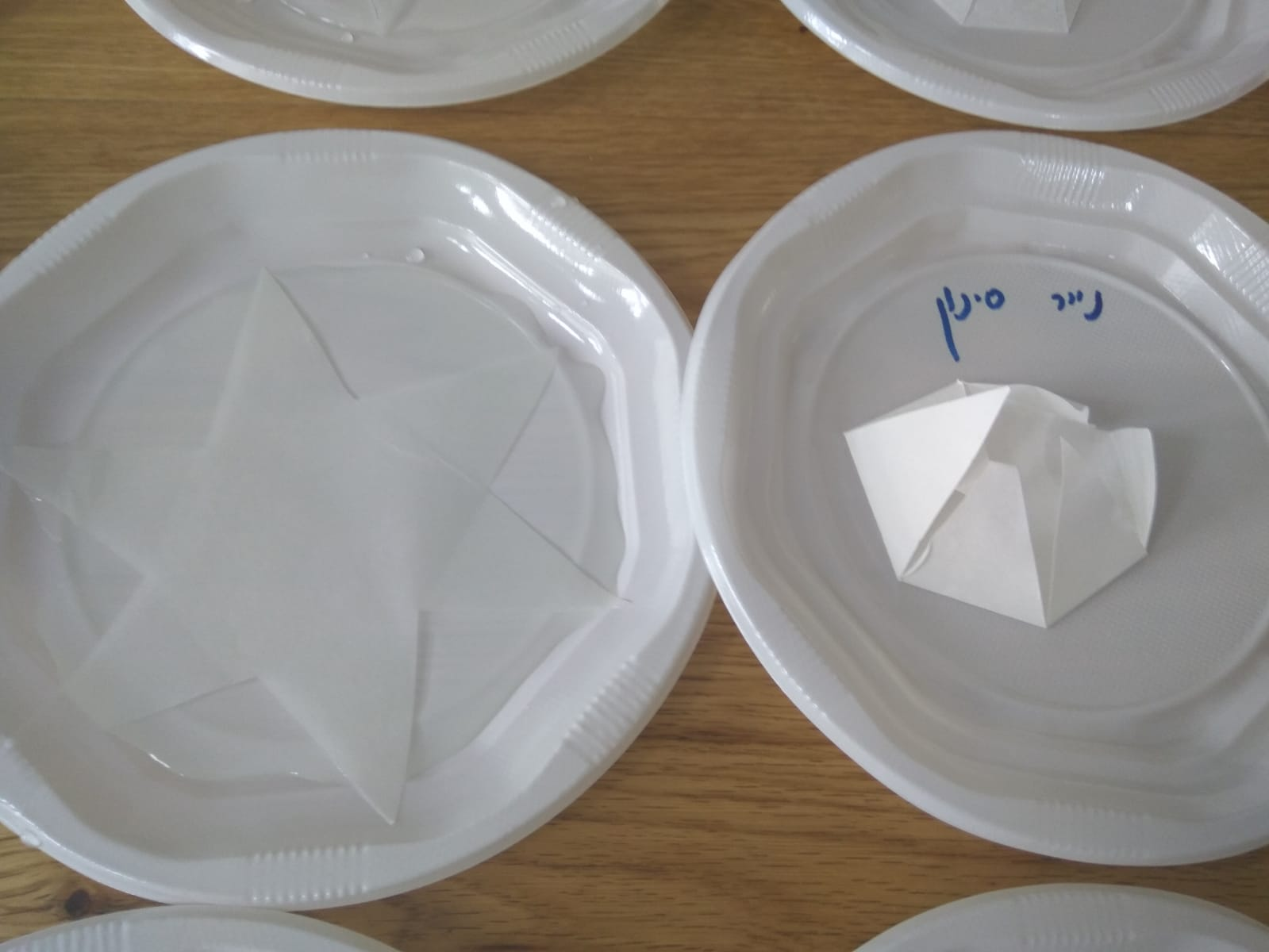 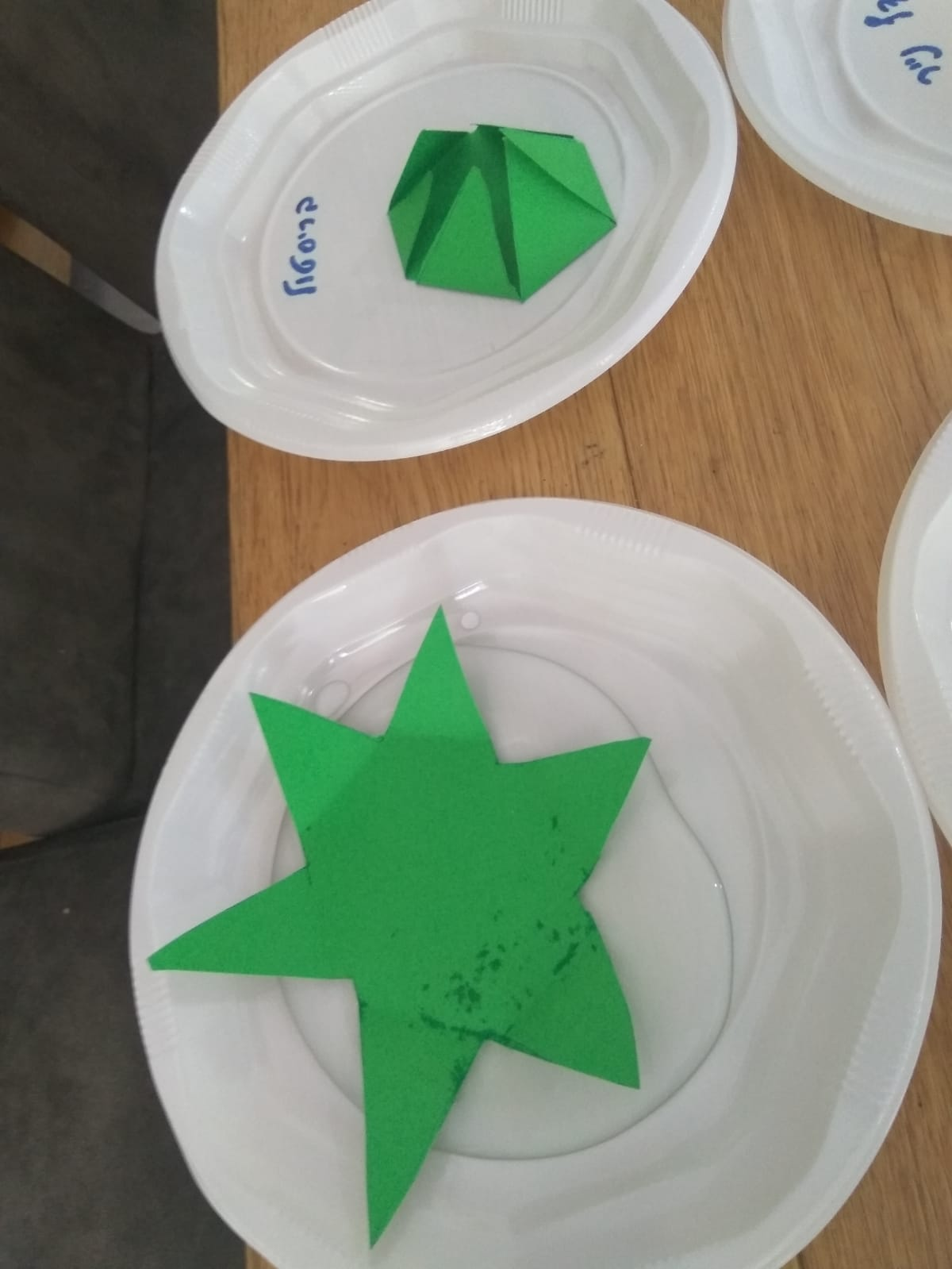 קבוצת בקרה
[Speaker Notes: במקרה שלנו, קבוצת הבקרה תהיה כוכבי נייר שלא נכניס אותם לתוך מים,
כך נוכל לוודא שהנייר לא נפתח בעצמו - ללא  הכנסה למים.]
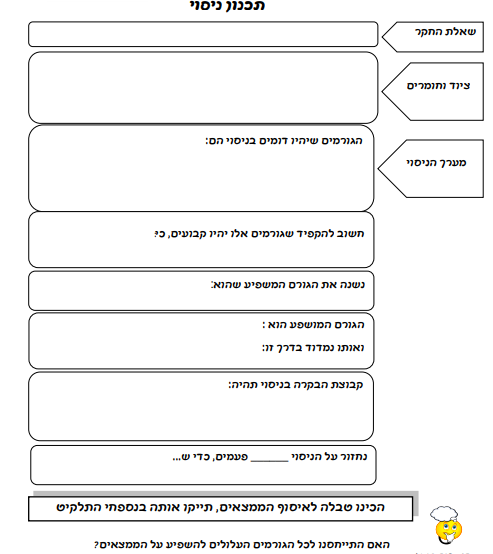 [Speaker Notes: כשמתכננים ניסוי כדאי להיעזר במארגן הגרפי של תכנון שנמצא ביומן החקר לתלמיד.
תכנון כזה יבטיח שלא נשכח שום דבר חשוב בתכנון שלנו ושנתכנן ניסוי על פי כללי החקר המדעי.
כבר למדנו על חשיבות כל אחד מהסעיפים האלה,
ונראה כעת כיצד ליישם אותם.]
ציוד וחומרים
ציוד:       20 צלחות, שעון סטופר, משורה.

חומרים: מים, ניירות סינון, ניירות הדפסה, בריסטולים, 
              ניירות סופגים, ניירות אפיה.
[Speaker Notes: אז בואו נעשה רגע סדר...
שאלת החקר שלנו היא: כיצד משפיע סוג הנייר על מהירות פתיחת הכוכב?
הציוד שנצטרך הוא צלחות, מים, ניירות מסוגים שונים וסטופר.]
מתכננים את מהלך ההתנסות
1. 
2.
3.
4.
5.
[Speaker Notes: בואו ונתכנן את שלבי הניסוי שלנו. קחו דקה לתכנון הניסוי.]
מתכננים את מהלך ההתנסות
1. צרו תבנית של כוכב נייר, ונגזור 20 כוכבים. מכל סוג נייר – ארבעה כוכבים. 
2. הכינו 15 צלחות, בכל אחת מהן 50 מ"ל מים.
3. מדדו בסטופר את משך הזמן שלקח לכל כוכב נייר    להיפתח באופן מלא, מרגע הנחתו בצלחת המים.
4. כתבו כל תוצאה בטבלת התוצאות.
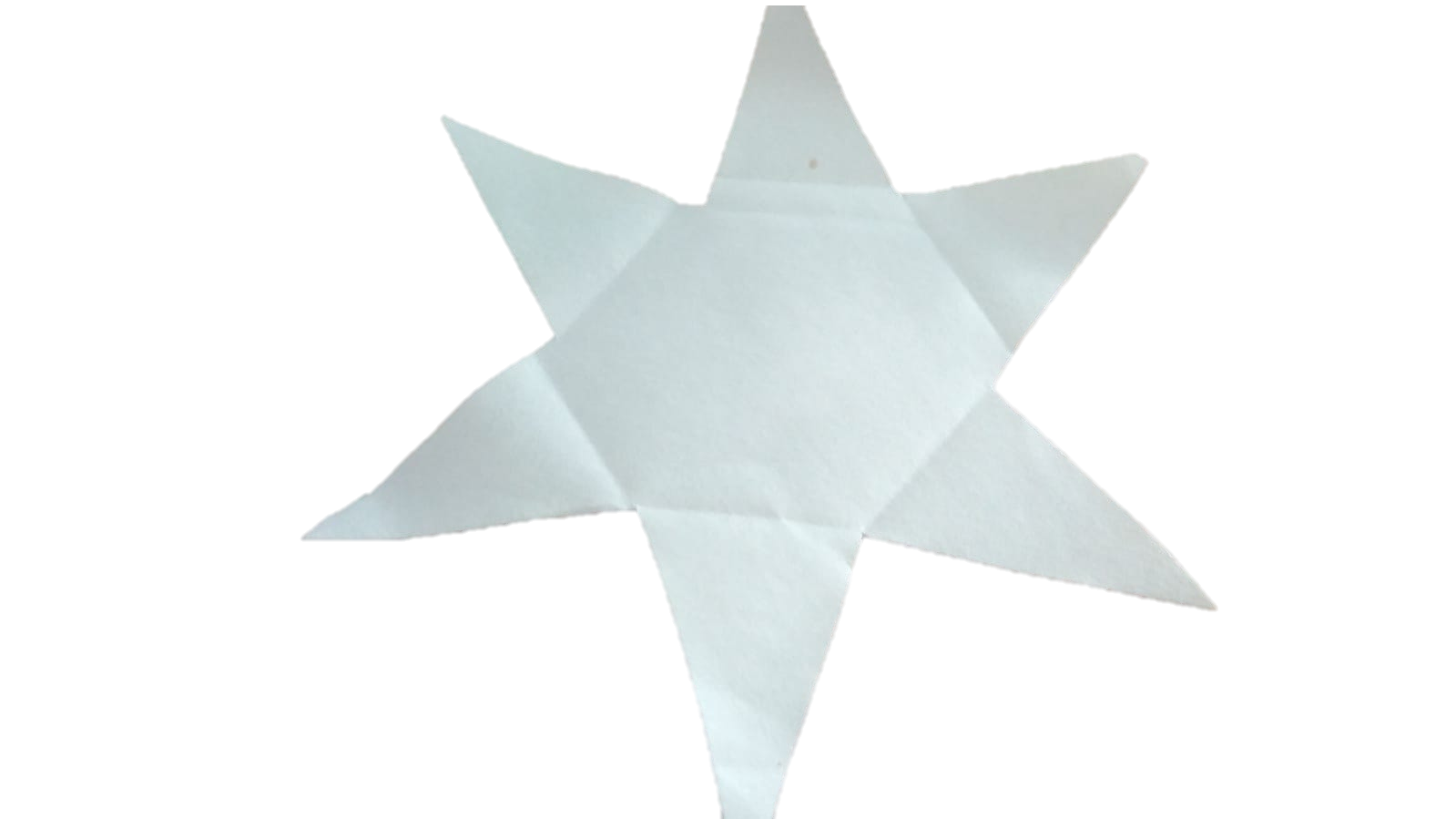 כוכב נייר גזור
[Speaker Notes: להקריא....  הטבלה לאיסוף התוצאות, צריכה להיות מוכנה לפני תחילת הניסוי, כדי שנוכל לכתוב ולתעד  את התוצאות בצורה טובה, מבלי שנתבלבל. 
איך מכינים טבלת תוצאות?]
מכינים טבלה לאיסוף תוצאות
כותרת: השפעת סוג הנייר של כוכב הנייר על מהירות פתיחת כוכבי הנייר
[Speaker Notes: איך בונים טבלה לאיסוף התוצאות? 
בשלב הראשון כותבים כותרת – שמתארת את מה שבודקים בניסוי.
בשלב השני: מתכננים את העמודות בטבלה. בעמודה הראשונה נכתוב את הגורם המשפיע – סוג הנייר. כל סוג טיפול נכתוב בשורה.. ניצור מספר עמודות כמספר הטיפולים. העמודה הנוספת תהיה ממוצע של התוצאות.]
מכינים טבלה לאיסוף תוצאות
השפעת סוג הנייר של כוכב הנייר על מהירות פתיחת כוכבי הנייר
[Speaker Notes: ראו את טבלת התוצאות בה נכתוב את התוצאות המדידות של מהירות הפתיחה בשניות.  
בהמשך נלמד כיצד בונים טבלה לאיסוף תוצאות. העתיקו את הטבלה כעת למחברת.]
תהליך החקר המדעי
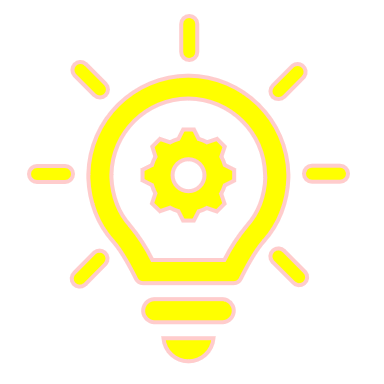 [Speaker Notes: הגענו לשלב ביצוע הניסוי. הידד!]
תיעוד הניסוי
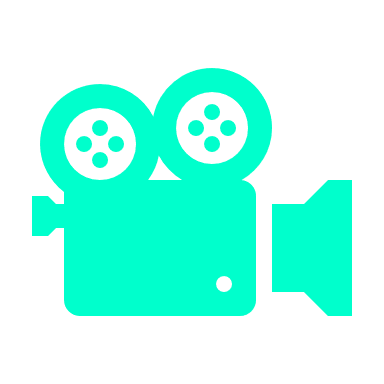 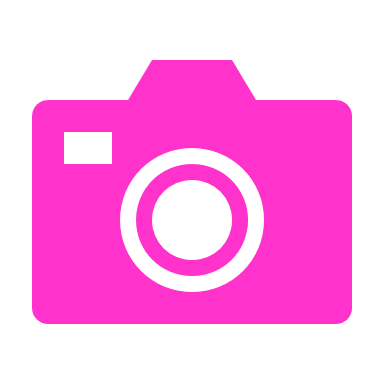 [Speaker Notes: תוכלו לתעד את הניסוי על ידי צילום תמונות או הסרטה.]
מבצעים את הניסוי:
[Speaker Notes: קחו כעת כמה דקות לביצוע הניסוי, לחילופין תוכלו לצפות בניסוי בסרטון בו נראה חזרה אחת של הניסוי. כתבו לכם את התוצאה בטבלה שהכנתם. 
להסביר בע"פ,]
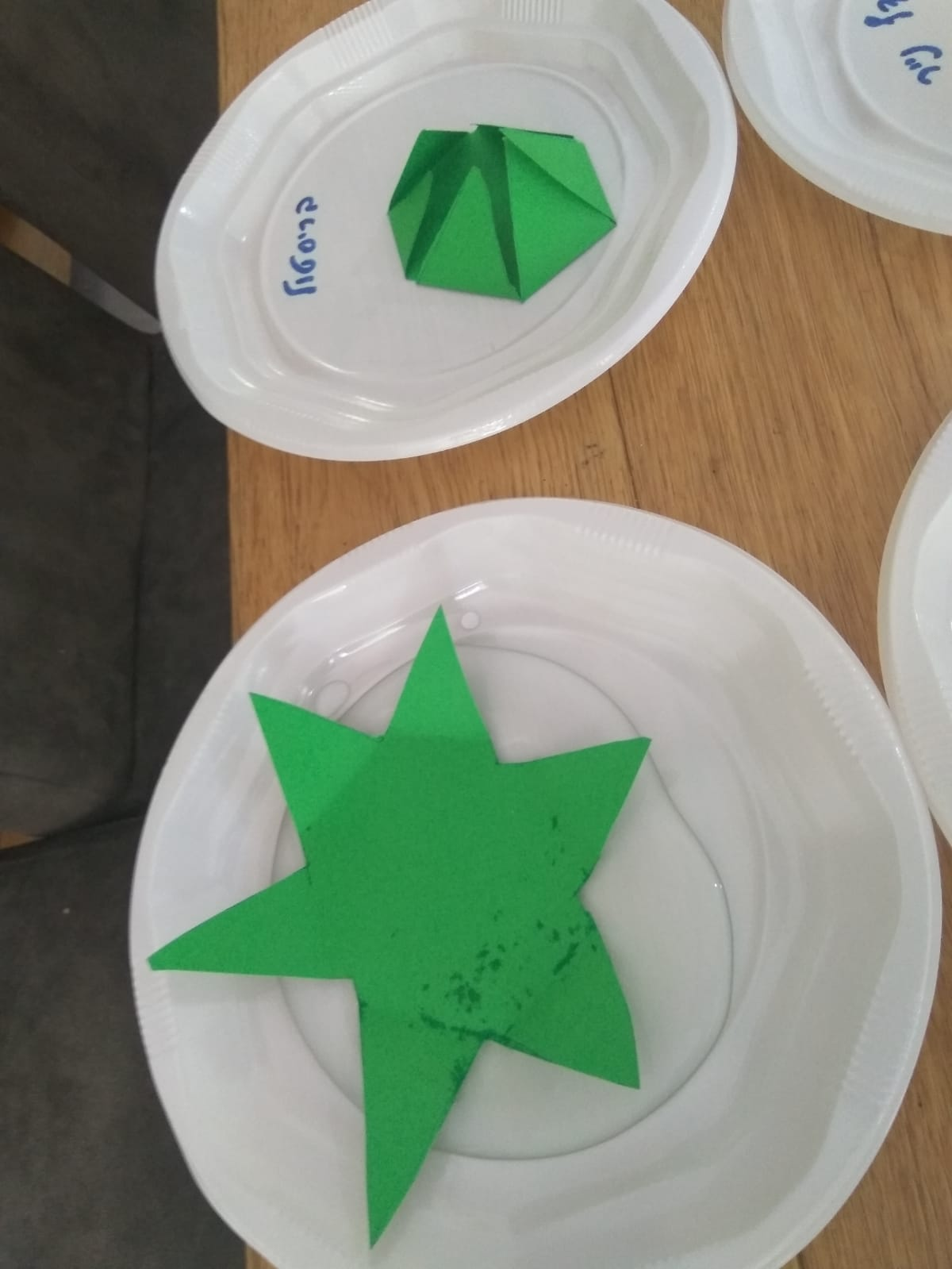 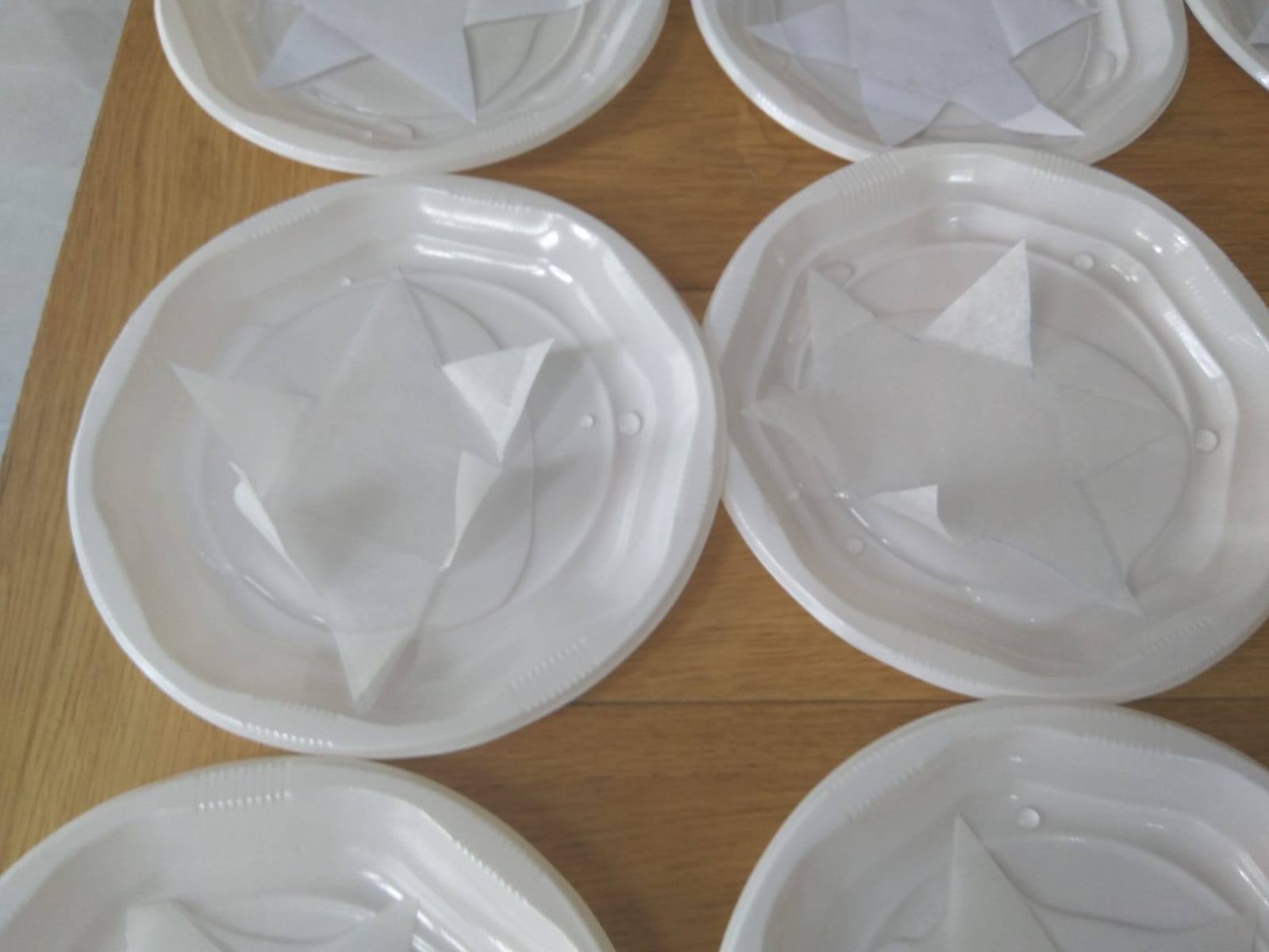 נייר אפיה- 
פתיחה לאחר  11  דקות
בריסטול-
 פתיחה לאחר 8 דקות
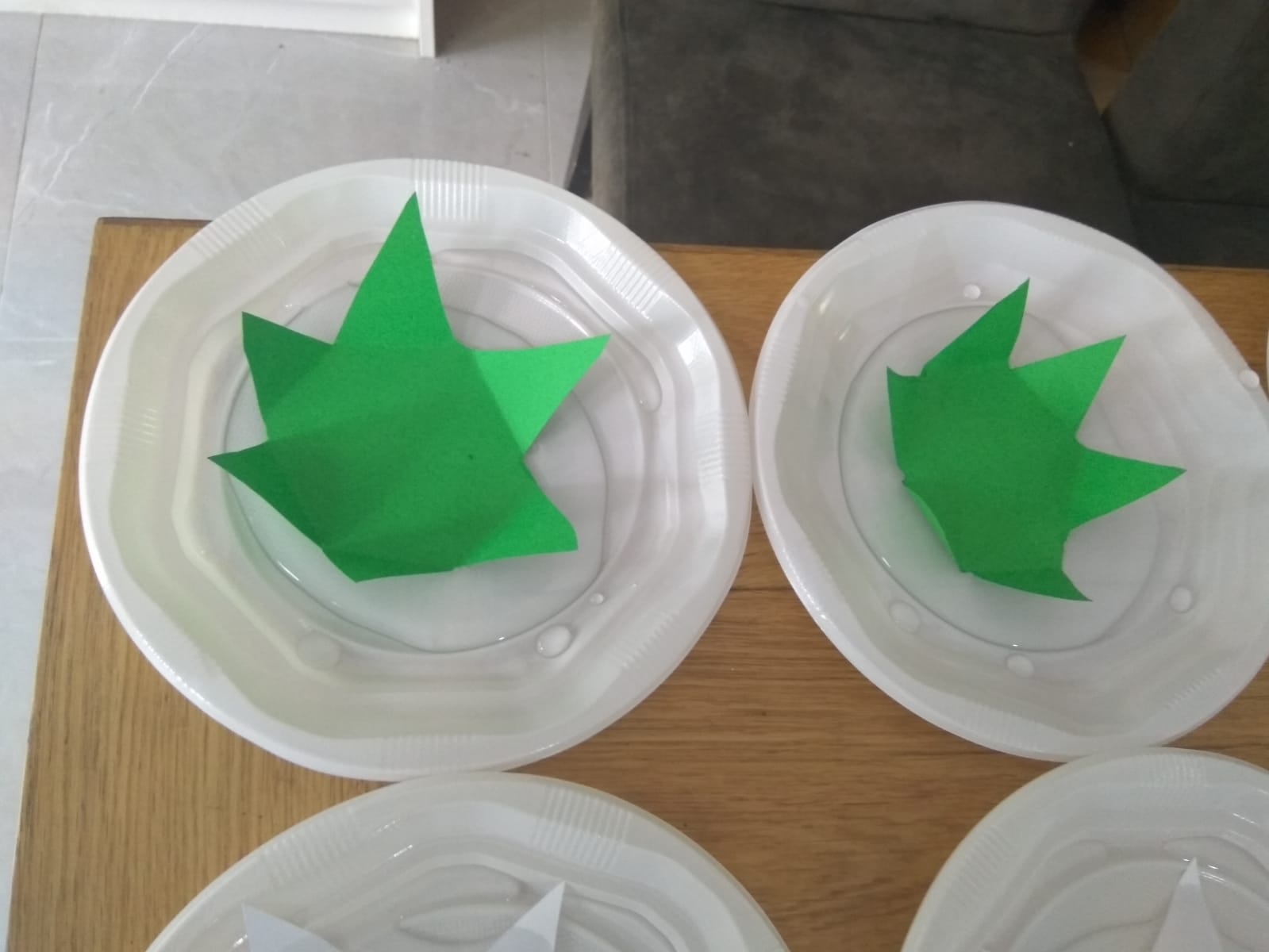 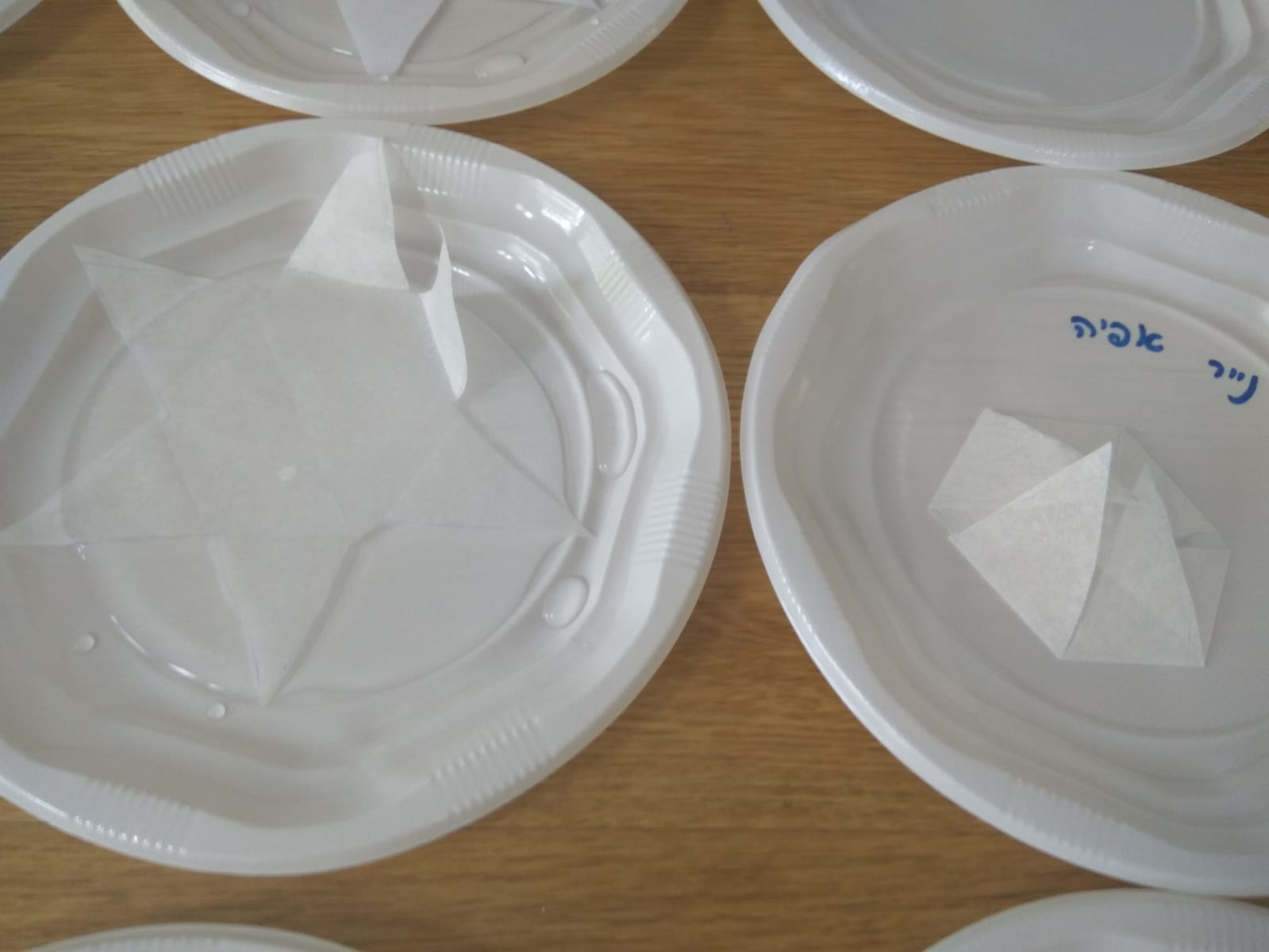 [Speaker Notes: ראינו בסרטון כי כוכב העשוי מנייר סינון נפתח מהר מאוד, תוך שנייה. גם את הפתיחה של נייר הדפסה ראינו בסרטון, יחסית גם מהר, תוך  דקה.
נייר סופג טבע מיד ולא נפתח. אך לנייר אפיה ובריסטול לקח זמן ארוך יותר עד לפתיחה של הקרניים. תוכלו לראות בתמונות את הפתיחה של כוכבי הנייר האלו.]
תוצאות הניסוי
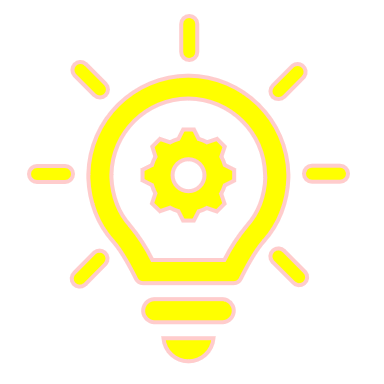 [Speaker Notes: בשלב תיאור תוצאות הניסוי מתארים מה התקבל בניסוי.
מה ראינו? איזה מידע נקלט בחושים או בכלי המדידה שהשתמשנו בהם? 
בשלב זה אנחנו לא כותבים מה למדנו מהניסוי. זוהי כבר מסקנה ונגיע אליה מאוחר יותר.
בשלב הזה אנחנו כותבים רק מה שראינו שהתרחש.]
טבלה לאיסוף תוצאות
השפעת סוג הנייר של כוכב הנייר על מהירות פתיחת כוכבי הנייר במלואם.
[Speaker Notes: והנה טבלה מלאה עם תוצאות הניסוי שעשינו.
שימו לב, חשוב מאוד שכל יחידות המידה תהיינה אחידות.
לכן מדדנו הכול בשניות, ולא מדדנו חלק מהניירות בדקות וחלק בשניות.]
תיאור התוצאות בגרף
גרף עמודות     			         גרף רציף
מהירות הפתיחה בשניות
מהירות הפתיחה בשניות
[Speaker Notes: ניתן לייצג תוצאות של ניסוי גם באמצעות גרף ולא רק באמצעות טבלה.
נתייחס לשני סוגים של גרפים – גרף עמודות וגרף רציף.
האם אתם מכירים את ההבדלים ביניהם?
איזה סוג גרף מתאים כאן לדעתכם? עמודות או רציף?
להמתין רגע.. ולהסביר
האם מדדנו גורמים בודדים בניסוי שלנו או גורם אחד לאורך זמן?
איזה גרף מתאים במקרה שלנו?]
בונים גרף לתוצאות הניסוי
ממוצע מספר השניות עד לפתיחת קרני הכוכב
[Speaker Notes: כמובן, אתם צודקים!
במקרה שלנו מתאים גרף עמודות, כיון שמדדנו סוגים שונים של ניירות.
כל סוג של נייר יבוטא בעמודה נפרדת.
אין כאן רצף - אלא גורמים בודדים.
שימו לב. בגרף אנחנו צריכים לייצג את כל המידע באותן יחידות מידה.
כיון שמדדנו גם שניות וגם דקות.
נמיר את כל הדקות ליחידות של שניות.
הנה, ניתן לראות בצורה ברורה מאוד איזה נייר נפתח הכי מהר ואילו ניירות כלל לא נפתחו]
חשוב להקפיד..
נשים לב כי: 
יש כותרת לגרף המתארת את נושא החקר. 
התוצאות המופיעות הן חישוב הממוצע – אין צורך לכתוב את כל תוצאות החזרות.
בציר האופקי בגרף – הגורם המשפיע, תוצגנה הקבוצות השונות.
בציר האנכי – הגורם המושפע. מופיע כיתוב כולל יחידות המידה בהן נמדד הגורם המושפע.
ממוצע מספר השניות עד לפתיחת קרני הכוכבים
[Speaker Notes: כשמייצגים נתונים בגרף יש כמה כללים חשובים: 
להסביר כל סעיף בעל פה, במקרה שלנו..]
השוואה בין צורות הייצוג טבלה וגרף
ממוצע מספר הדקות עד לפתיחת קרני הכוכבים בשניות
[Speaker Notes: כתבנו את התוצאות בטבלה וגם בגרף. מה היתרון של ייצוג בטבלה? מה היתרון של ייצוג בגרף? חשבו על יתרון אחד לכל צורת ייצוג.]
שלבי החקר
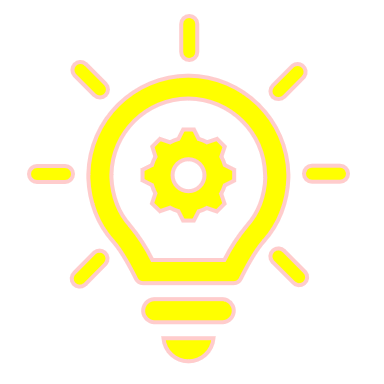 [Speaker Notes: ביצענו את הניסוי, כתבנו תוצאות. כעת הגענו לשלב הסקת המסקנה.]
מסקנה
המסקנה היא תשובה לשאלת המחקר.
המסקנה בנויה כטיעון מדעי: טענה + נימוק.
             טענה - המסקנה עצמה, כלומר: תשובה לשאלת המחקר
             נימוק - ציון התוצאות, שלפיהן הוסקה המסקנה והסבר לתוצאות           	     המבוסס על עקרונות מדעיים.
[Speaker Notes: מהי מסקנה?]
מסקנת הניסוי
המסקנה שלי:
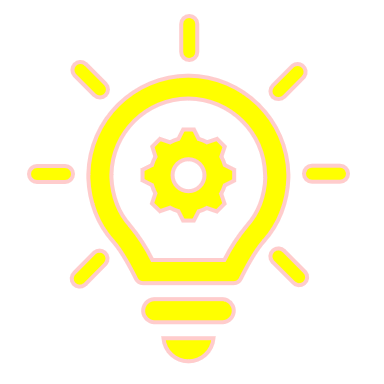 [Speaker Notes: כתבו כעת א מסקנת הניסוי שביצענו יחד.]
מסקנת הניסוי
סוגים שונים של ניירות הם בעלי כמות סיבים שונה (תאית). 
ככל שהנייר מכיל יותר סיבים, מהירות פתיחת קרני הכוכב תהיה מהירה יותר.
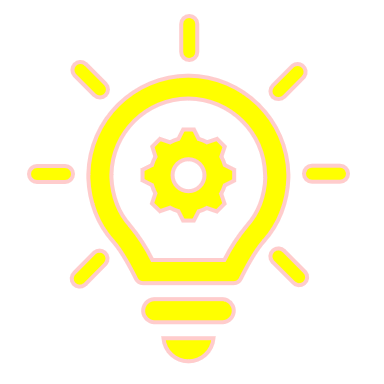 [Speaker Notes: אשתף אתכם במסקנת הניסוי שלי..]
שאלות להמשך
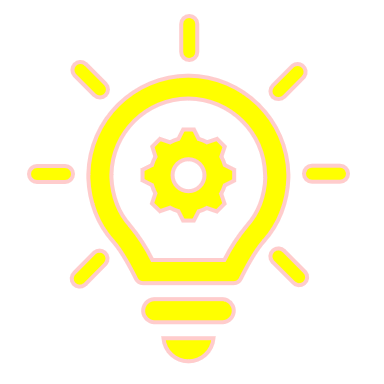 [Speaker Notes: הגענו לשלב האחרון, שאלות להמשך.]
שאלות המשך..
נכתוב שאלות שעלו במהלך ביצוע הניסוי והיינו רוצים להמשיך לחקור, הרהורים והערות על הניסוי שביצענו. 

           סוף זה תמיד התחלה...
[Speaker Notes: נראה לנו שסיימנו את החקר על כוכבי הנייר,
אבל למעשה מה שמרתק בחקר המדעי הוא שתמיד כשמגיעים לסוף - מתעוררות שאלות חדשות או שאלות שעוד לא בדקנו.
נכון, סוף של ניסוי הוא תמיד התחלה של ניסוי חדש.]
שאלות להמשך
מה ההשפעה של גודל קרני הכוכב על מהירות פתיחת קרני הכוכב?

מה הקשר בין סוג הנוזל למהירות פתיחת קרני הכוכב?

מה הקשר בין כמות הנוזל למהירות פתיחת קרני הכוכב?
[Speaker Notes: אשתף אתכם בשאלות להמשך שכתבתי.]
חידון החקר המדעי
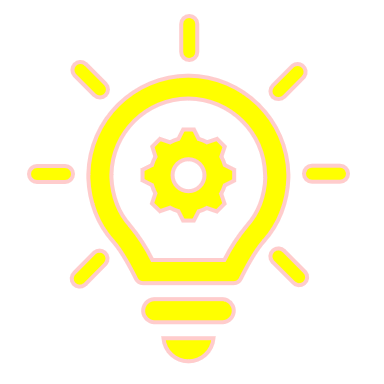 [Speaker Notes: לאחר שהתנסינו בניסוי מדעי  ולמדנו כיצד לערוך תהליך חקר מדעי על פי הכללים. נתחיל בחידון הכולל ארבע שאלות על תהליך החקר המדעי. מוכנים?   מתחילים!]
חידון- חוקר צעיר: איזו שאלה היא שאלת חקר?
שאלת חקר
1
לשם מה דרוש החמצן לדגים?
מהי ההשפעה של נוכחות חמצן על מהירות תנועת הדגים?
היכן הדגים נעים במהירות הגדולה ביותר?
האם יש קשר למהירות תנועת הדגים?
חידון- חוקר צעיר: איזו שאלה הינה שאלת חקר?
שאלת חקר
1
לשם מה דרוש החמצן לדגים?
מהי ההשפעה של נוכחות חמצן על מהירות תנועת הדגים?
היכן הדגים נעים במהירות הגדולה ביותר?
האם יש קשר למהירות תנועת הדגים?
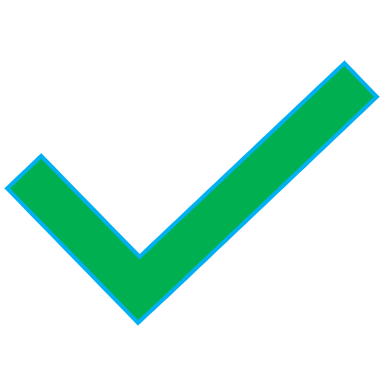 [Speaker Notes: שאלת חקר בודקת קשר בין שני גורמים. רק שאלה 2 בודקת קשר בין שני גורמים, נוכחות חמצן – גורם משפיע ומהירות תנועת הדגים גורם מושפע.]
איזה משפט מתאר תוצאה  של ניסוי?
2
תוצאות הניסוי
ככל שהמצנח כבד יותר מהירות התנועה קטנה יותר.
כפי ששיערנו מהירות תנועת המצנח שעשוי מניילון היא הגבוהה ביותר. 
ממוצע מהירות התנועה של מצנח העשוי ניילון – 1 מטר בשנייה.
אורך המצנח שעשוי ניילון הוא חמישה סנטימטרים.
איזה משפט מתאר תוצאה  של ניסוי?
2
תוצאות הניסוי
ככל שהמצנח כבד יותר מהירות התנועה קטנה יותר.
כפי ששיערנו מהירות תנועת המצנח שעשוי מניילון הגבוהה ביותר. 
ממוצע מהירות התנועה של מצנח העשוי ניילון – 1 מטר בשנייה.
אורך המצנח שעשוי ניילון הוא חמישה סנטימטרים.
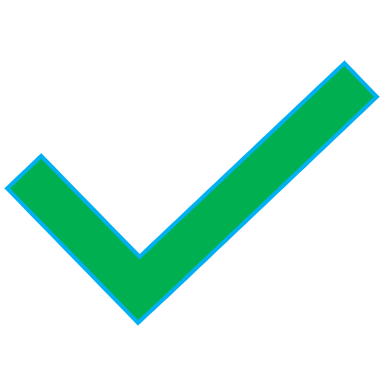 [Speaker Notes: תוצאה היא מה שהתקבל בניסוי, לא מה למדנו מהניסוי כמו תשובה 1, ולא אישוש ההשערה כמו בתשובה 2, תשובה 4 אינה תוצאה של ניסוי, כי אם מדידת אורך.]
התבוננו בתמונה: איזה מהגורמים הבאים אינו גורם קבוע בניסוי?
תכנון ניסוי
3
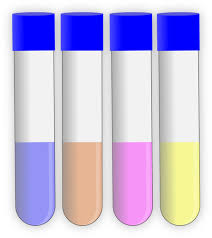 כמות הנוזל
נפח הכלי
סוג הנוזל
4.   צורת הכלי
התבוננו בתמונה: מי מהגורמים הבאים אינו גורם קבוע?
תכנון ניסוי
3
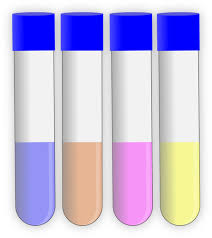 כמות הנוזל
נפח הכלי
סוג הנוזל
4.   צורת הכלי
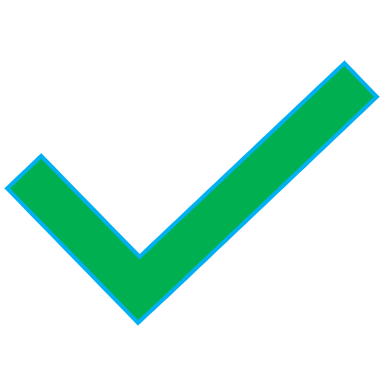 מדוע חשוב לבצע חזרות ?
תכנון ניסוי
4
כדי להוכיח את מהימנות התוצאות ולוודא שהן אינן מקריות.
כדי להוכיח את מהימנות המסקנות ולוודא שהן אינן מקריות.
כדי להוכיח את מהימנות ההשערה ולוודא שהיא אינה מקרית.
כדי להוכיח את מהימנות שאלת החקר ולוודא שהיא אינה מקרית.
מדוע חשוב לבצע חזרות ?
תכנון ניסוי
4
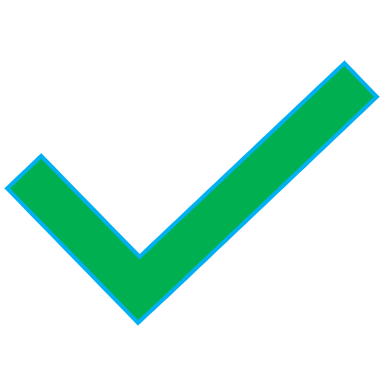 כדי להוכיח את מהימנות התוצאות ולוודא שהן אינן מקריות.
כדי להוכיח את מהימנות המסקנות ולוודא שהן אינן מקריות.
כדי להוכיח את מהימנות ההשערה ולוודא שהיא אינה מקרית.
כדי להוכיח את מהימנות שאלת החקר ולוודא שהיא אינה מקרית.
מה למדנו היום?
צפינו בתופעת פתיחת כוכבי הנייר.
שאלנו שאלות אודות התופעה.
למדנו כיצד מנחים שאלת חקר וניסחנו שאלת חקר אחת.
למדנו כיצד מתכננים ניסוי מבוקר ועל מה חשוב להקפיד.
אספנו תוצאות וייצגנו אותם בטבלה ובגרף.
הסקנו מסקנות ושאלנו שאלות המשכיות.
[Speaker Notes: אחרי שמקריאים להגיד:
כעת, אתם כבר מכירים את שלבי החקר המדעי.
השתמשו בידע שלמדתם היום בכל ניסוי שתבצעו בהמשך.
ואם אתם רוצים – תוכלו להמשיך להשתעשע וללמוד על כוכבי הנייר ולהתנסות בחקר גורמים משפיעים אחרים.
בהצלחה ולהתראות בשיעור הבא]